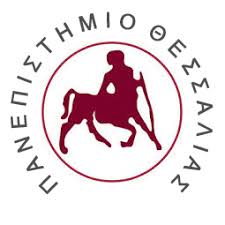 ΠΑΙΔΑΓΩΓΙΚΟ ΤΜΗΜΑ ΕΙΔΙΚΗΣ ΑΓΩΓΗΣ
Διασπαση ελλειμματικησ προσοχησ-υπερκινητικοτητα~αξιολογηση~
Διδάσκουσα: Διδασκάλου Ελένη
Φοιτητές: Μουστακλής Γεώργιος
            Φωκίδη Μαγδαληνή
7ο Εξάμηνο
ΔΕΠ/Υ (ADHD)
Μη κατάλληλα για το αναπτυξιακό τους στάδιο επίπεδα ελλειμματικής προσοχής, παρορμητικότητας και/ή υπερκινητικότητας (American Psychiatric Association, 1994)
3 τύποι ΔΕΠ/Υ: α) κυρίαρχα απρόσεκτος                           β) κυρίαρχα υπερκινητικός                          γ) συνδυαστικός τύπος
Ανομοιογένεια
Αγόρια > Κορίτσια
DSM-IV  Vs   DSM-V
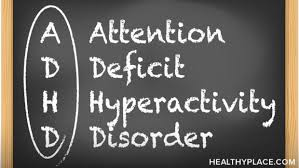 ηλικία εμφάνισης συμπτωμάτων
12 έτη
αριθμός κριτηρίων >17 ετών και ενήλικες  4 συμπτώματα
Η σημασία της πρόληψης
ΕΓΚΑΙΡΗ ΑΝΙΧΝΕΥΣΗ
ΑΝΑΠΤΥΞΙΑΚΕΣ
 ΑΠΟΚΛΙΣΕΙΣ & ΕΝΔΕΙΞΕΙΣ
ΑΞΙΟΛΟΓΗΣΗ
ΑΠΟΤΕΛΕΣΜΑΤΙΚΗ ΕΓΚΑΙΡΗ ΠΑΡΕΜΒΑΣΗ
Πλεονεκτήματα πρόληψης
Εντοπισμός παιδιών υψηλού κινδύνου πριν τη σχολική φοίτηση.
                    Συμμετοχή σε προγράμματα πρώιμης παρέμβασης.
 Αποφυγή εμφάνισης δευτερογενών προβλημάτων.
Εκδήλωση της ίδιας της διαταραχής σε ηπιότερο βαθμό.
Διαμόρφωση υποστηρικτικού περιβάλλοντος.
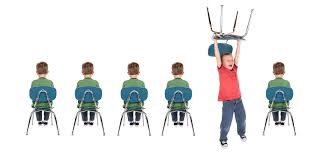 Δοκιμασίες Προκριματικής Αξιολόγησης
Σύντομα & εύχρηστα ψυχομετρικά εργαλεία
Εντοπισμός παιδιών υψηλού κινδύνου
πρωτογενής
Έγκαιρος εντοπισμός προβλημάτων
πρόληψη.
δευτερογενής
τριτογενής
Δοκιμασίες Προκριματικής Αξιολόγησης (2)
Πιο αντικειμενική εικόνα συμπεριφοράς αντί απλών αναφορών.
Βασικά κριτήρια: α) εγκυρότητα                                  β) αξιοπιστία        
Χορήγηση σε: 

Αποτελούν το 1ο βήμα προληπτικών προγραμμάτων πρώιμης παρέμβασης. Μετά  κλινική αξιολόγηση!
εκπαιδευτικούς
γονείς
μεγάλος αριθμός παιδιών
όχι δαπανηρό
 όχι χρονοβόρο
Κριτική:
προβλεπτική εγκυρότητα
όχι όλες τις παθολογικές περιπτώσεις
Αξιολόγηση της ΔΕΠ-Υ
Διαγνωστικές Συνεντεύξεις: α) παιδί                                              β) γονείς                                              γ) εκπαιδευτικοί
Κλίμακες Αξιολόγησης Συμπεριφοράς: α) γονείς                                                               β) εκπαιδευτικοί
Άμεση Παρατήρηση του παιδιού στο σχολείο
Κλινική Αξιολόγηση 
 
  (Barkley, 1998, DuPaul & Stoner, 1994)
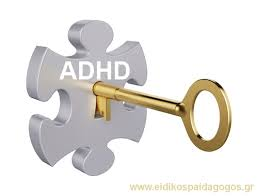 Κλίμακες Αξιολόγησης ΔΕΠ/Υ
Κατασκευαστές της ADHD Rating Scale-IV (DuPaul, Power, Anastasopoulos, & Reid).




2 Ερωτηματολόγια βασισμένα στα διαγνωστικά κριτήρια της ΔΕΠ-Υ (DSM-IV)
Παροχή εργαλείου στους ειδικούς με τις αξιολογήσεις των εκπαιδευτικών και των γονέων.
ΣΤΟΧΟΣ
Κλίμακες Αξιολόγησης της ΔΕΠ/Υ για γονείς
Κλίμακες Αξιολόγησης της ΔΕΠ/Υ για εκπαιδευτικούς
Κλίμακες Αξιολόγησης της ΔΕΠ/Υ
18 ερωτήσεις
Κλίμακα τύπου Likert τεσσάρων διαβαθμίσεων
  

Συμπτώματα Ελλειμματικής Προσοχής (9 ερωτήσεις)  μονή αρίθμησηΣυμπτώματα Υπερκινητικότητας-Παρορμητικότητας (9 ερωτήσεις)  ζυγή αρίθμηση
( όπου 0=σχεδόν ποτέ, 1=σπάνια, 2=αρκετές φορές, 3=πολύ συχνά)
Γιατί?
ΓΟΝΕΙΣ
Συχνότητα της συμπεριφοράς στο σπίτι κατά τη διάρκεια των τελευταίων έξι μηνών.
ΕΚΠΑΙΔΕΥΤΙΚΟΙ

Συχνότητα της συμπεριφοράς στο σχολείο κατά τη διάρκεια των τελευταίων έξι μηνών.
Χορήγηση και Βαθμολόγηση
ΧΟΡΗΓΗΣΗ
Δημογραφικά στοιχεία (όνομα, ηλικία και τάξη φοίτησης του παιδιού & όνομα του ίδιου)
Σε κύκλο τον αριθμό που περιγράφει καλύτερα τη συμπεριφορά του παιδιού στο σπίτι ή στο σχολείο κατά τη διάρκεια των τελευταίων έξι μηνών.
Σε περίπτωση που δεν απαντήσει...


2 υποκλίμακες:
         Υποκλίμακα Ελλειμματικής Προσοχής (9 Ερωτήσεις)   μονή αρίθμηση         Υποκλίμακα Υπερκινητικότητας-Παρορμητικότητας (9 Ερωτήσεις)   ζυγή αρίθμηση
                                   Συνολική Βαθμολογία Υποκλιμάκων
Αρχικές Βαθμολογίες  Εκατοστιαίες Τιμές
ΒΑΘΜΟΛΟΓΗΣΗ
ηλικία
φύλο
Επισημάνσεις
Το σύμπτωμα είναι παρόν αν η βαθμολογία στο συγκεκριμένο σημείο της κλίμακας είναι 2 ή 3.
Όμως, απαιτείται ιδιαίτερη προσοχή...                         ΓΙΑΤΙ; 
                                                                 α) καταμέτρηση συχνότητας συμπτωμάτων
                                                                             β) πληροφορίες από μία πηγή    
Η ΔΕΠ/Υ πιθανόν να μειώνεται καθώς αυξάνεται η ηλικία σύμφωνα με το κριτήριο της συχνότητας των συμπτωμάτων. (DSM-IV)
Στο ελληνικό δείγμα: 
Τύπος ΔΕΠ/Υ: ελλειμματικής προσοχής > υπερκινητικότητας > συνδυαστικός   
Φύλο: αγόρια > κορίτσια
Ηλικία: 5-9 ετών (παιδική ηλικία)
Παρατηρήσεις: 
Ηλικία 5-14 ετών
Κλίμακα για εκπαιδευτικούς  υψηλή κλινική χρησιμότητα για εντοπισμό
Κλίμακα για γονείς  κλινική χρησιμότητα για αποκλεισμό
Αν ένα παιδί βρίσκεται πάνω από την τιμή ουδό σε μία από τις υποκλίμακες και κάτω από την τιμή ουδό στην άλλη τότε έχει έναν από τους τύπους της διαταραχής, ενώ αν βρίσκεται άνω των τιμών και στις δύο υποκλίμακες εμφανίζει το μικτό τύπο.
Χαρακτηριστικά παιδιού



Όνομα: Αναστάσιος
Ηλικία: 11 ετών
Τάξη: Στ’ 
Ιστορικό: πιθανόν Μ.Δ.
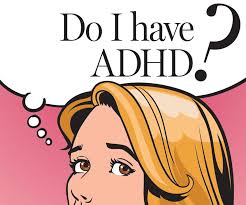 Κλίμακα αξιολόγησης για γονείς
Κλίμακα Αξιολόγησης για εκπαιδευτικούς
Συμπεράσματα (1)
ΓΟΝΕΙΣ
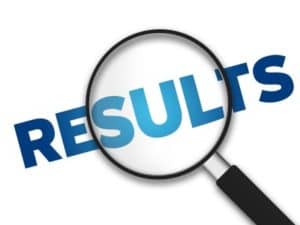 Συμπεράσματα (2)
ΕΚΠΑΙΔΕΥΤΙΚΟΙ
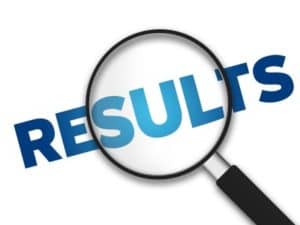 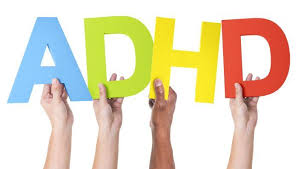 Συνοπτικά...
Αξιολόγηση                        Έγκαιρη Ανίχνευση                         Πρώιμη Παρέμβαση

Κλίμακα Αξιολόγησης ΔΕΠ/Υ                ικανοποιητικό ψυχομετρικό εργαλείο

                                         προκριματικές δοκιμασίες            διαγνωστικά εργαλεία
Εσωτερική Συνέπεια          Υψηλή Αξιοπιστία  επαναλαμβανόμενων μετρήσεων
Κλίμακα ΔΕΠ/Υ          αξιόπιστα και έγκυρα δεδομένα σχετικά με τη συχνότητα των συμπτωμάτων της ΔΕΠ/Υ, όταν χρησιμοποιείται στο πλαίσιο μιας πλήρους διαδικασίας αξιολόγησης (διαγνωστική συνέντευξη, παρατήρηση συμπεριφοράς, κλπ).
ΤΕΛΟΣ ΠΑΡΟΥΣΙΑΣΗΣ
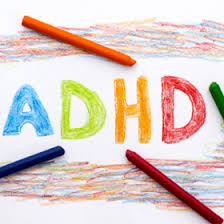 Ευχαριστούμε για την προσοχή σας!